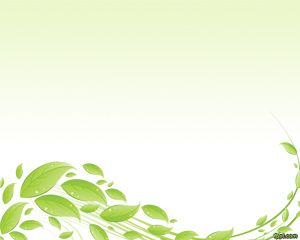 Trabajo de titulación presentado como requisito previo 
para la obtención del título de 
Ingeniera Forestal
DIAGNÓSTICO DENDROLÓGICO Y SOCIOECONÓMICO DEL SECTOR LAUREL, PARROQUIA MALDONADO, CANTÓN TULCÁN, PROVINCIA DEL CARCHI
AUTORA:
Claudia Vanessa Paspuel Morales
DIRECTOR :	
   Ing. For. Walter Armando Palacios Cuenca
ASESORES :		
Ing. Jaime Eduardo Chagna Ávila; Mgs. 
Ing. Karla Fernanda Dávila Pantoja; Mgs. 
Ing. María Isabel Vizcaíno Pantoja
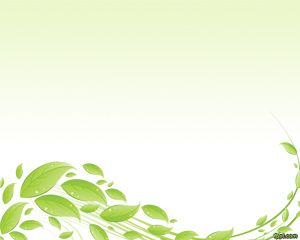 INTRODUCCIÓN
DEFORESTACIÓN
1990 – 2000
89 944 ha/año
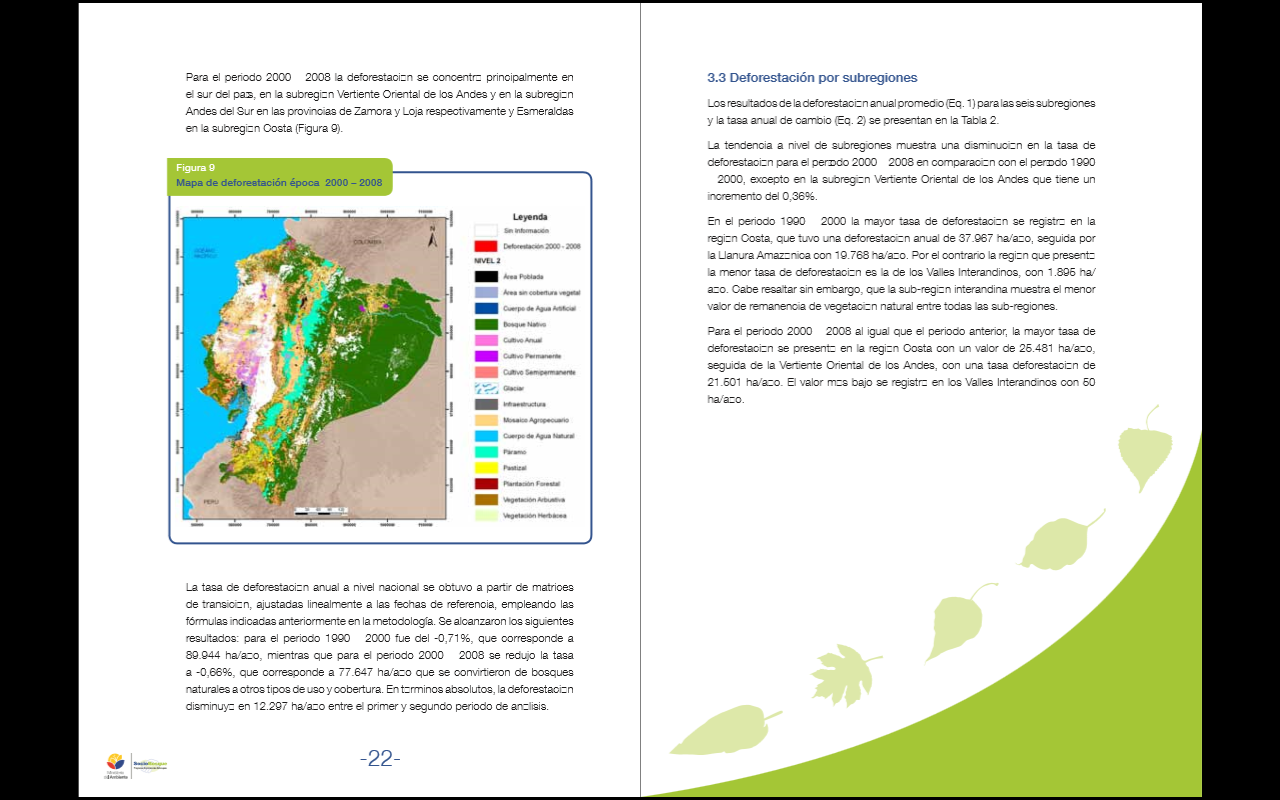 2000 – 2008
77 647 ha/año
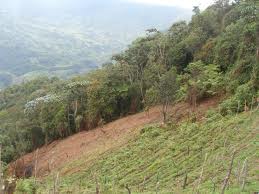 CAMBIO DE USO DE SUELO
38 694 550 km2
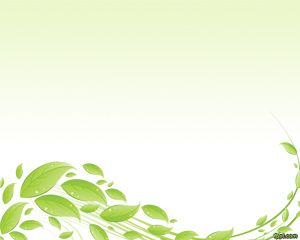 OBJETIVOS
General:
Generar información forestal socioeconómica y ambiental, para el manejo del sector Laurel, Parroquia Maldonado, Cantón Tulcán, Provincia del Carchi.
Específicos:
Identificar  las especies forestales que estén dentro del sector Laurel.
Determinar las características morfológicas que presentan las especies forestales.
Determinar la utilidad e importancia ancestral de cada una de las especies.
Generar información socioeconómica de la comunidad.
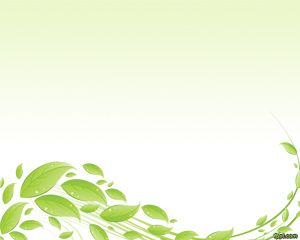 PREGUNTAS DIRECTRICES
¿Qué especies forestales existen en el sector del Laurel?
¿Cuál es la importancia ecológica y ancestral de cada una de las especies existentes en el sector Laurel? 
¿ Cuál es el estado socioeconómico de los habitantes del sector Laurel?
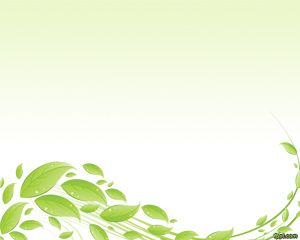 MATERIALES Y MÉTODOS
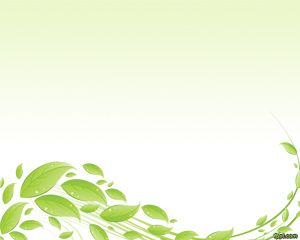 DESCRIPCIÓN DEL SITIO
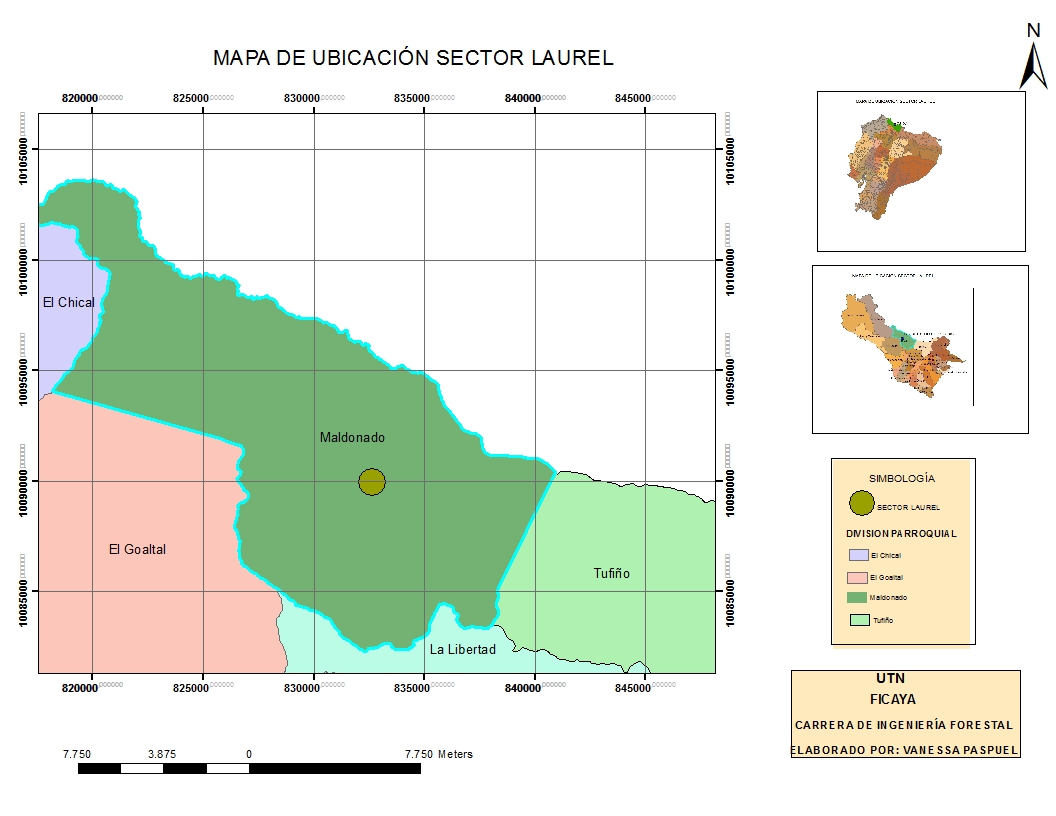 78° 3’ 33’’ de longitud  W, 0° 50’ 118’’ de latitud N, entre 1200 - 2500 msnm
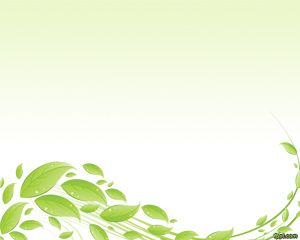 METODOLOGÍA
Reconocimiento del área de estudio
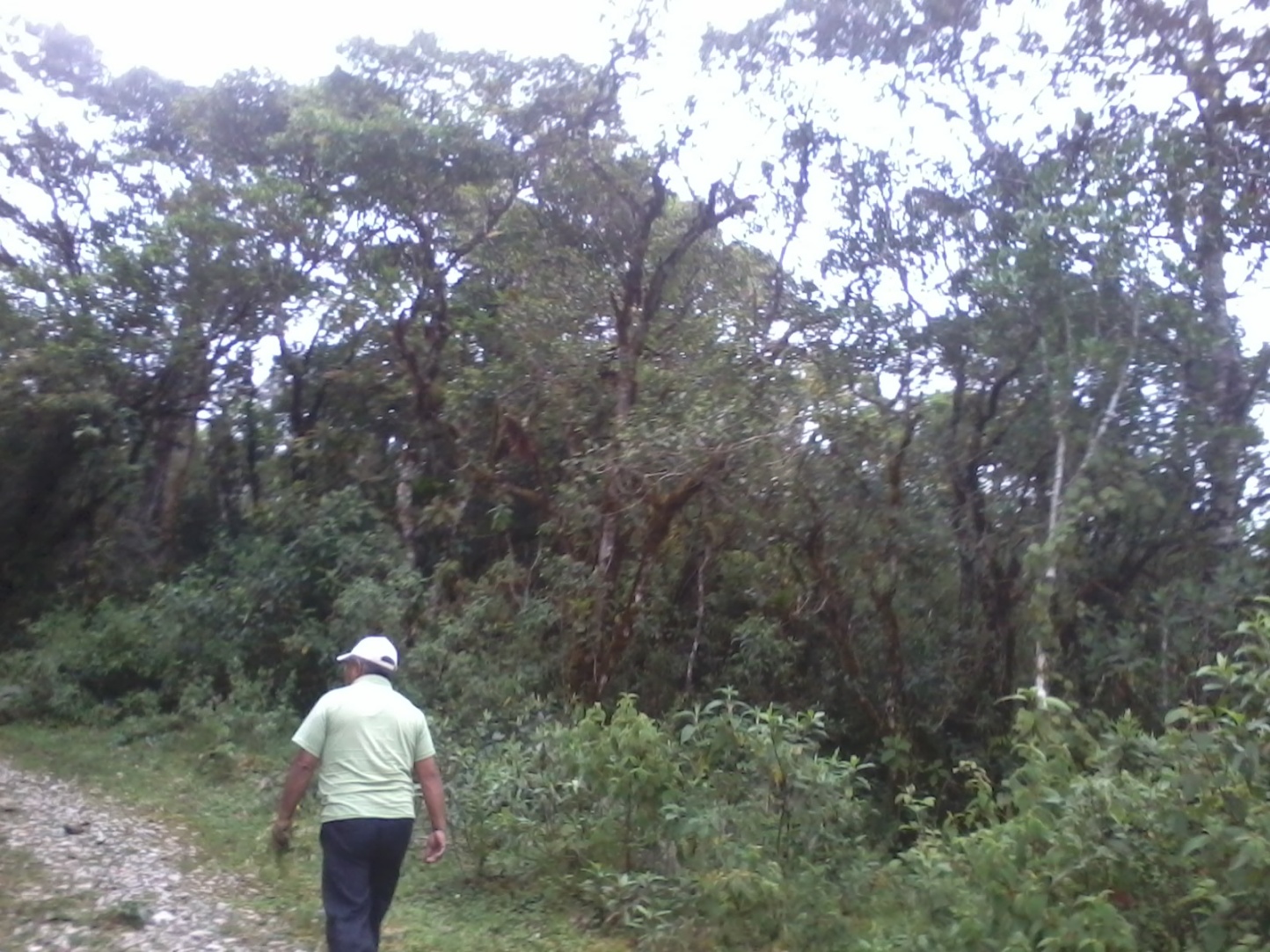 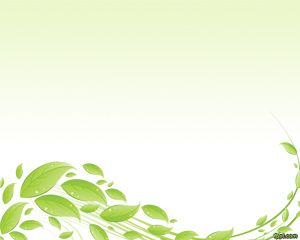 Abertura de senderos
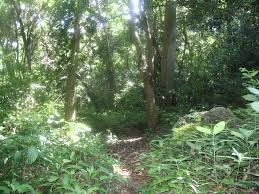 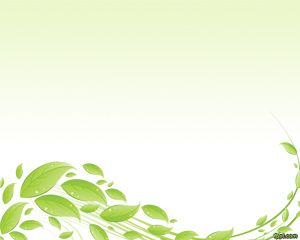 Trazado de transeptos
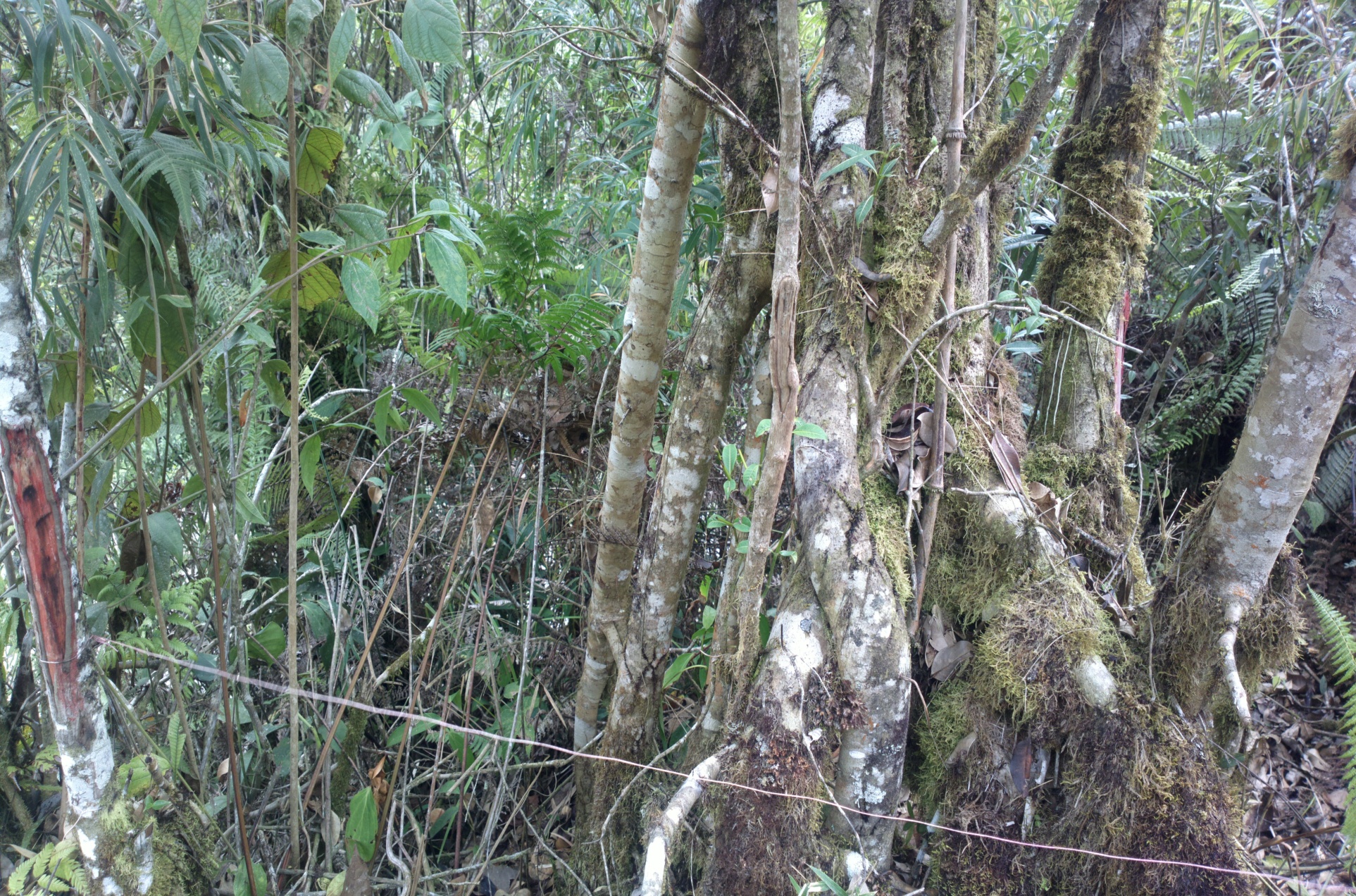 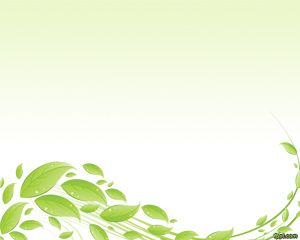 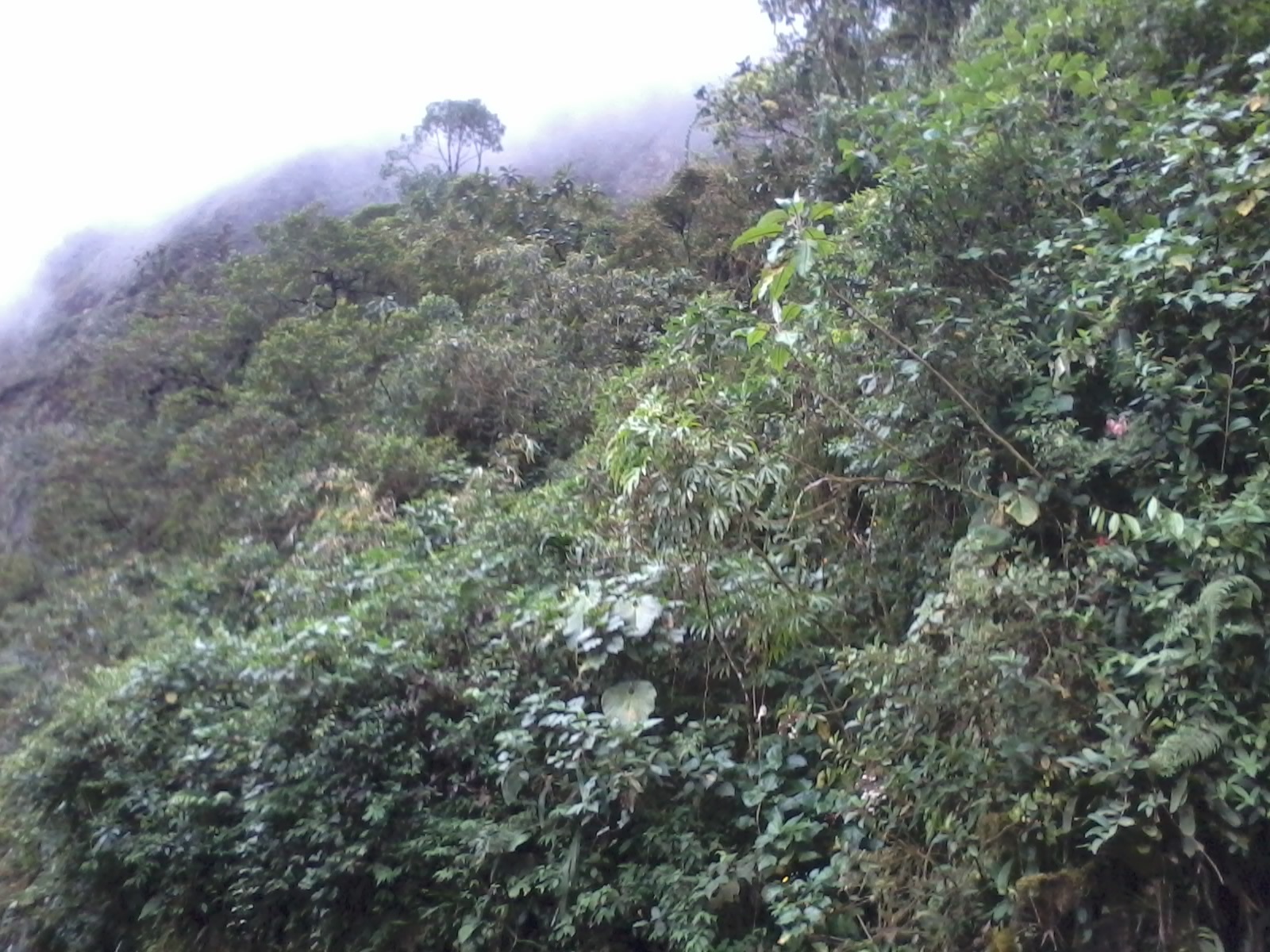 50m
2m
Trazado de transecto de 50 x 2m
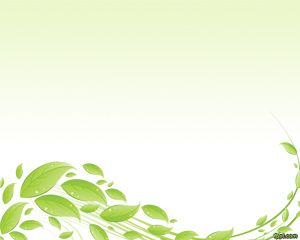 Levantamiento de información y Recolección de especies
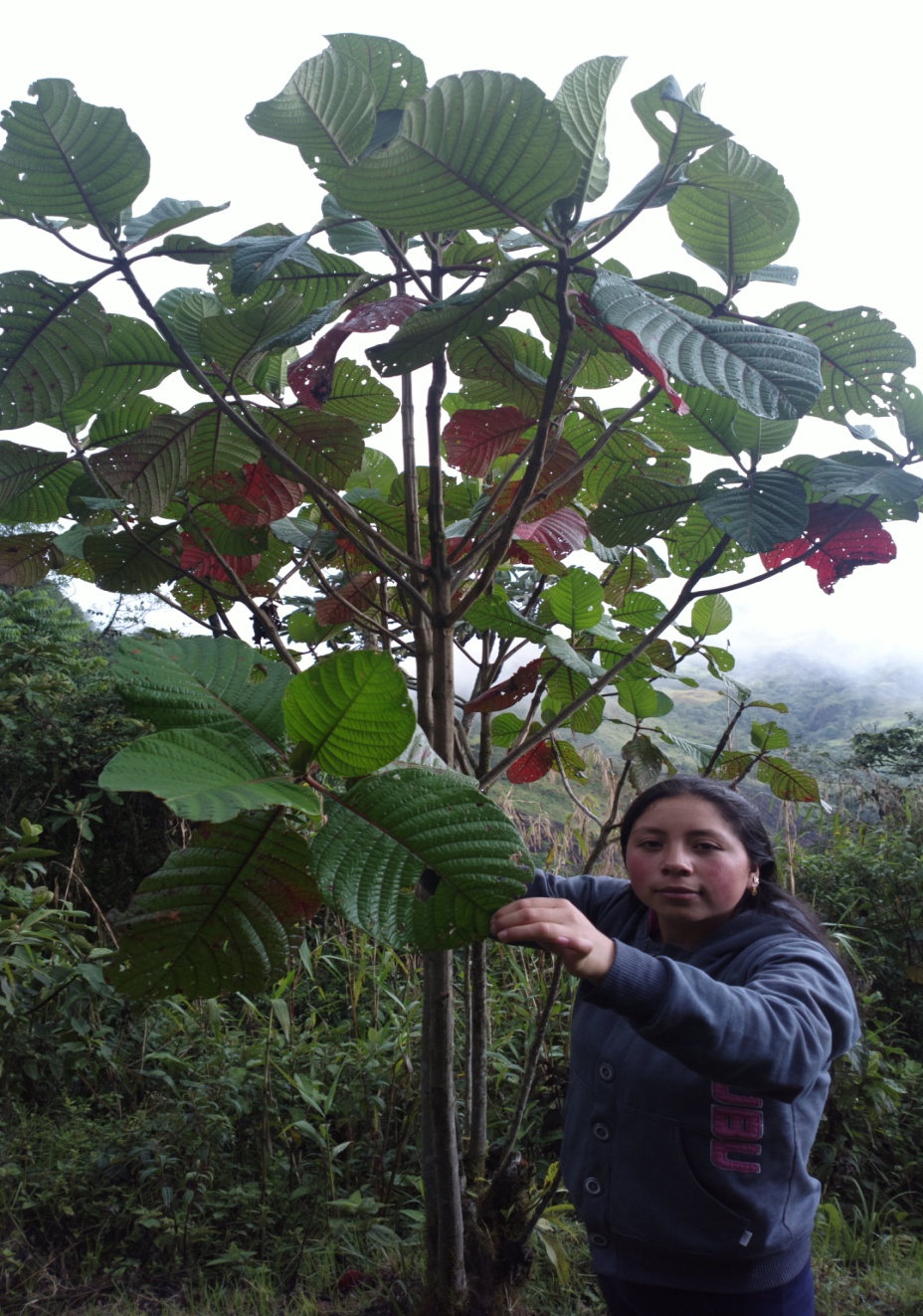 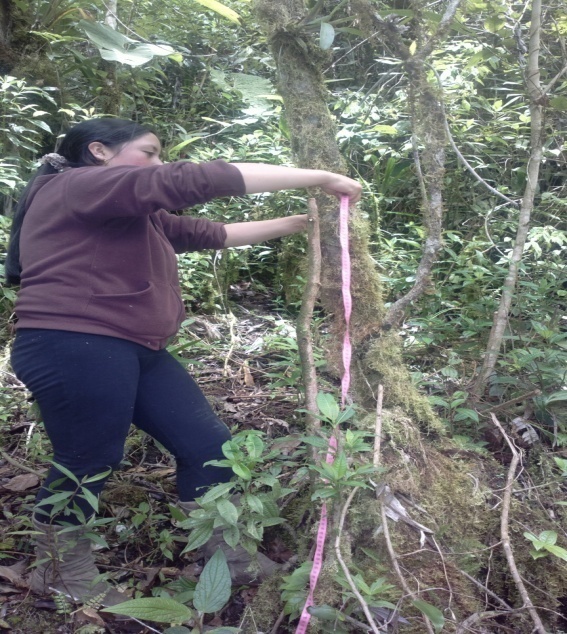 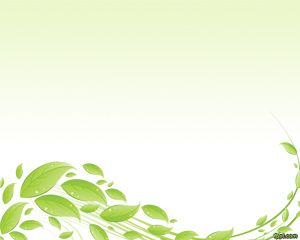 Preparación de muestras
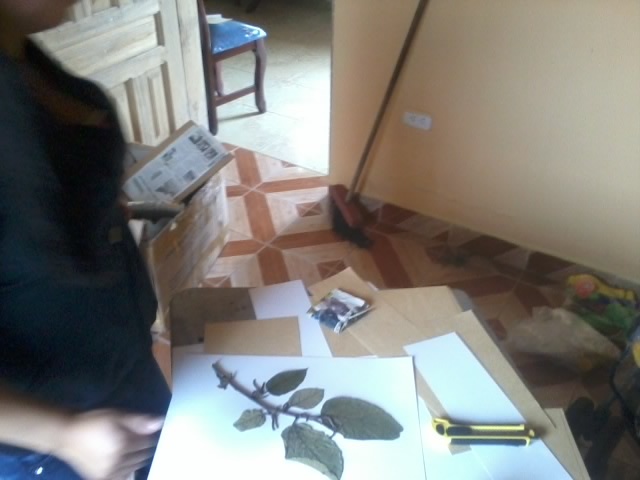 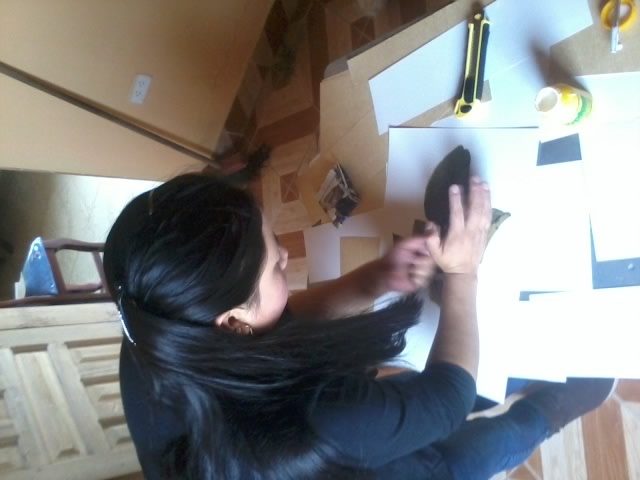 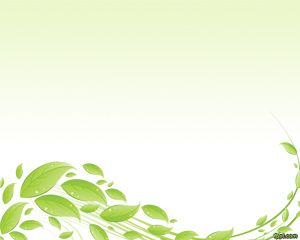 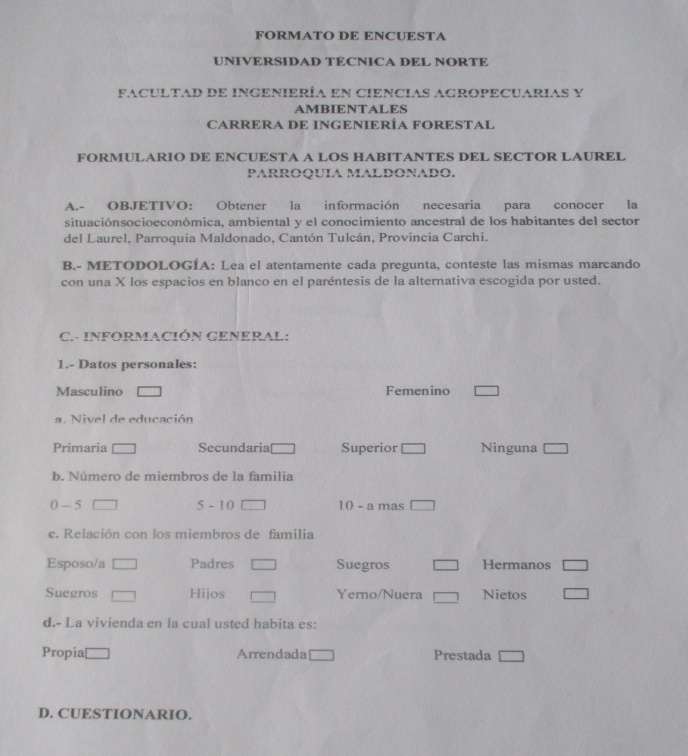 Generación de información socioeconómica
Aplicación de encuesta
Tabulación de resultados
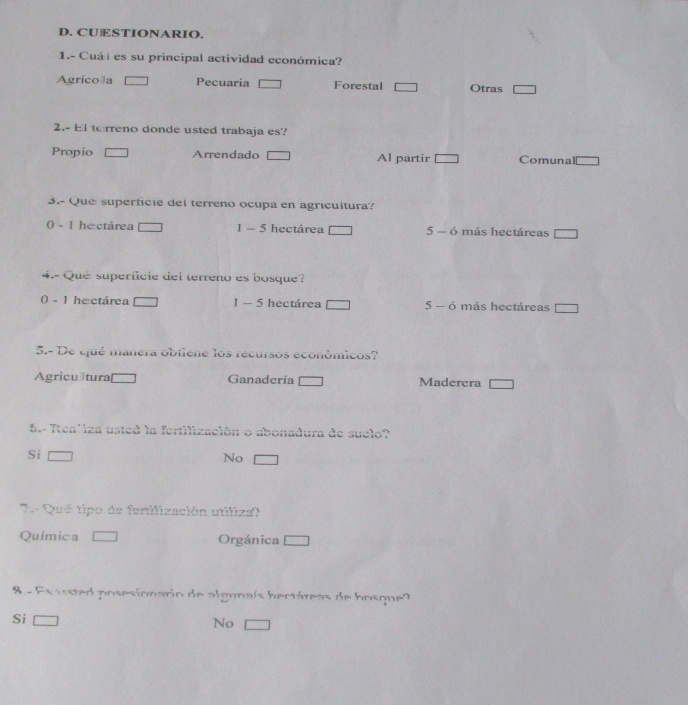 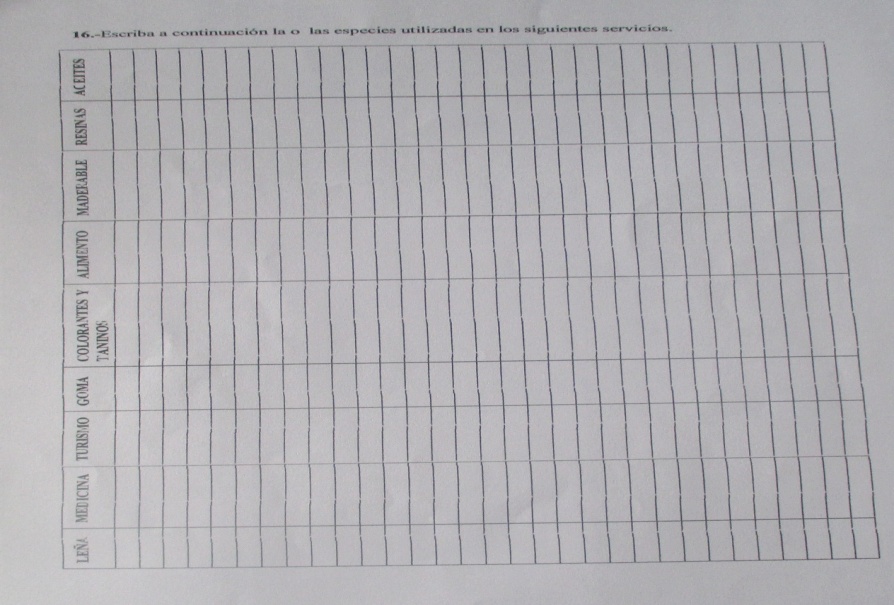 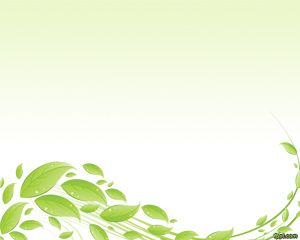 RESULTADOS
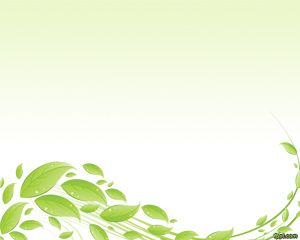 COMPOSICIÓN FLORÍSTICA
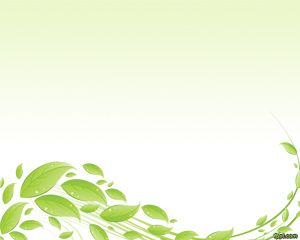 UTILIDAD DE LAS ESPECIES
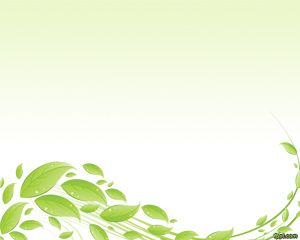 IMPORTANCIA ECOLÓGICA
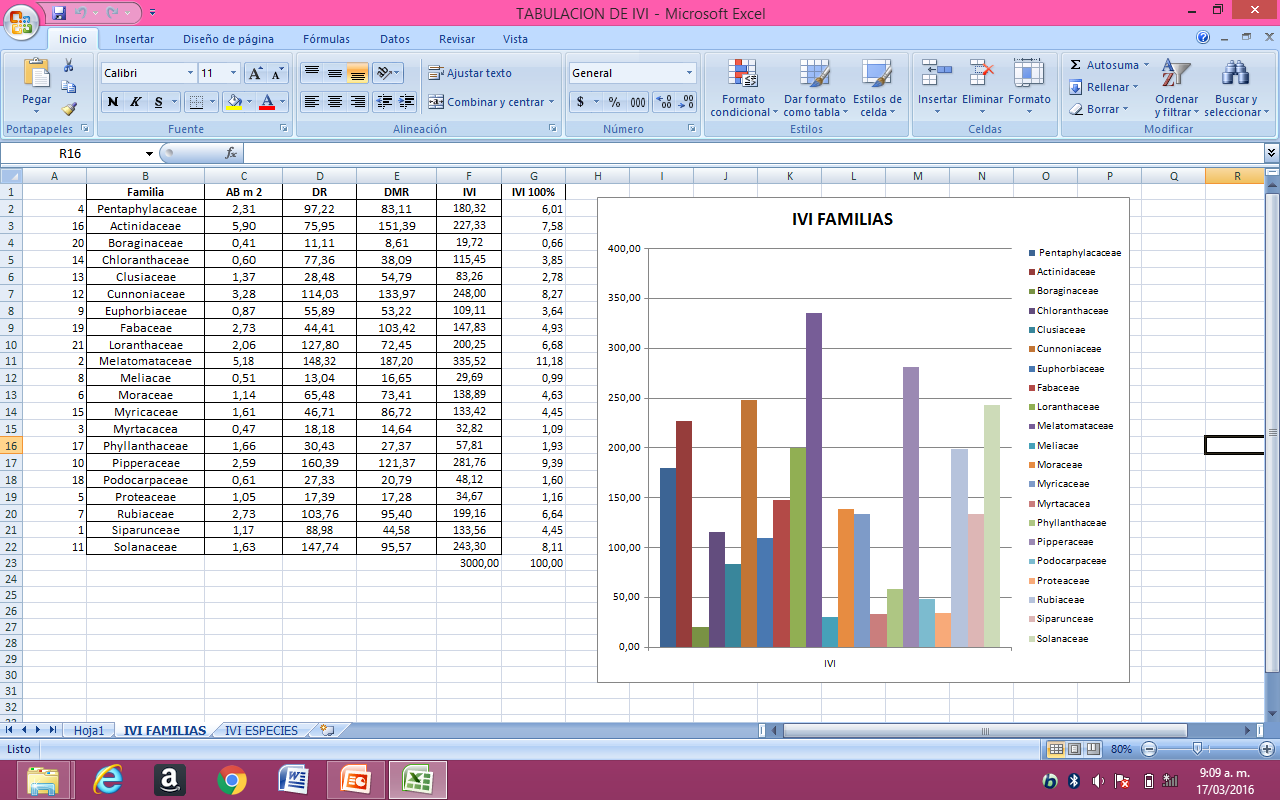 IVI TOTAL 44,53%
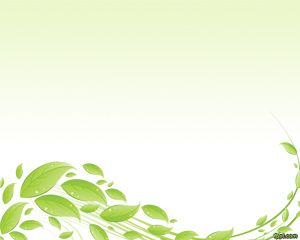 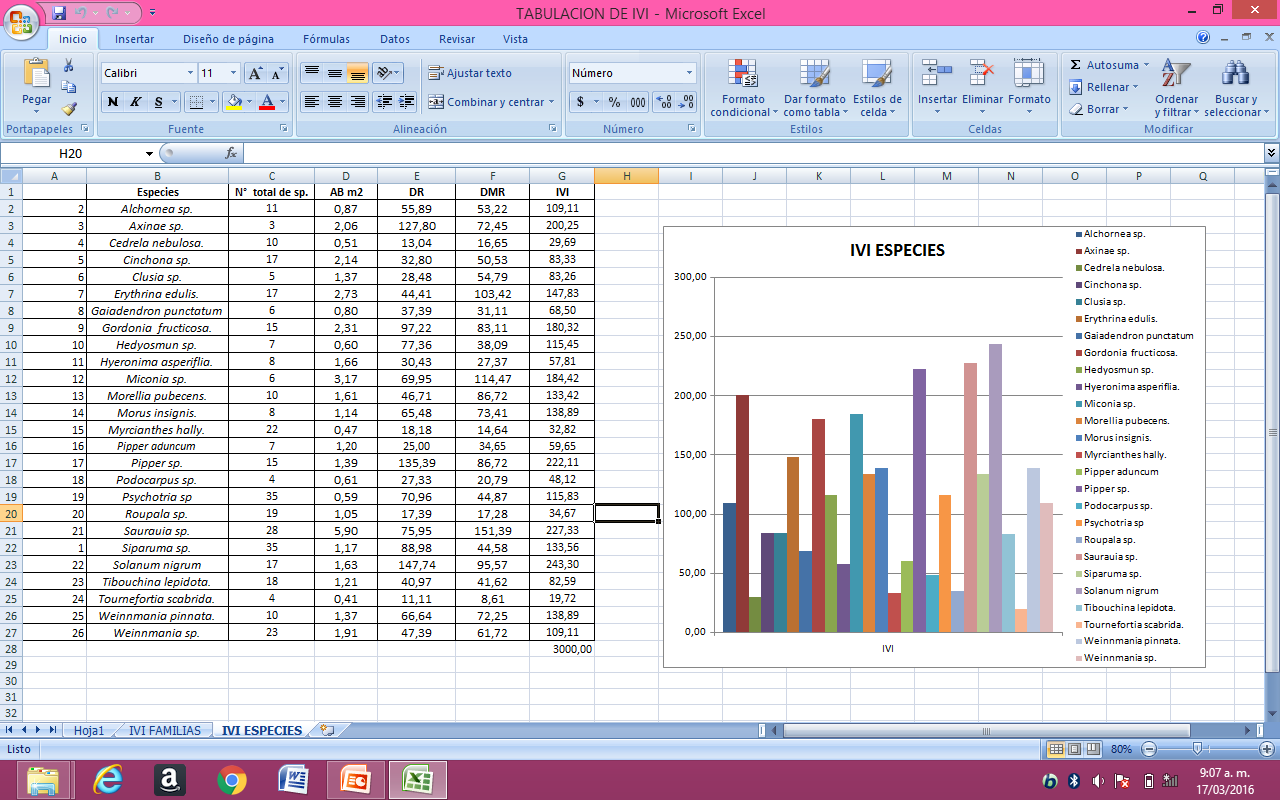 IVI TOTAL 35,91%
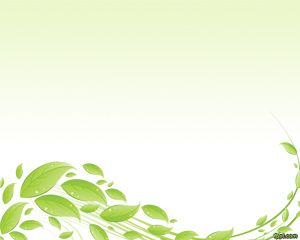 ESTADO SOCIOECONÓMICO
ANÁLISIS GENERAL
ASPECTO ECONÓMICO
ASPECTO AMBIENTAL
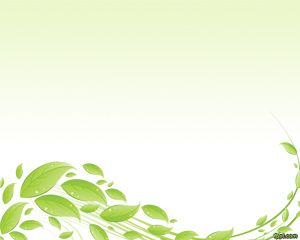 DISCUSIÓN
En un estudio similar en  Baños, Provincia de Tungurahua a la misma altitud se reportó 23 familias y 38 especies (García 2014). También es cercano a 302 individuos encontrados en el Parque Nacional Sangay (Cerón & Montalvo 2006).

El área basal para la primera gradiente altitudinal fue de 6,66 m2/ha, para la segunda 14,47 m2/ha y para la tercera 18,74 m2/ha que da un total de  39,87 m2/ha, mientras que en un estudio realizado en la Cordillera del paso alto, San José de Minas, Pichincha en condiciones similares a la presente investigación, se indica que el área basal total fue de 40,14 m2 /ha (Jiménez 1999).
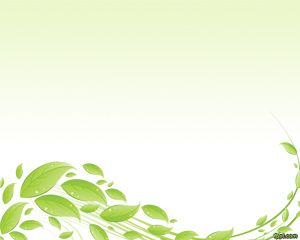 CONCLUSIONES
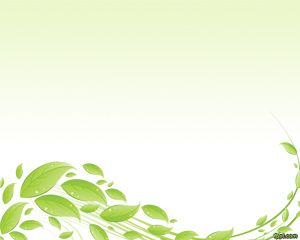 Melastomataceae fue la familia que registró una amplia dominancia en las tres gradientes altitudinales alcanzando un IVI de 11,18%, seguida de Piperaceae con 9,39%.

La familia que registró menor dominancia en las tres gradientes altitudinales fue la Boraginaceae con un IVI de 0,66%.
 
Las especies: Solanumn nigrum, Saurauia sp,  Piper sp, Axinaea sp, Miconia sp, Gordonia fructicosa que representan el  41,92%, se registraron en las tres gradientes altitudinales, las otras especies se restringieron a uno o dos gradientes.

En las tres gradientes altitudinales la familia Melastomataceae registró tres especies y las familias Cunonniaceae, Piperaceae y Rubiaceae dos. Las 17 restantes registraron una especie respectivamente.

La tercera gradiente altitudinal registró un área basal de 18,74 m2/ha siendo la más alta, la segunda  alcanzó 14,47 m2/ha y la primera  6,66 m2/ha.
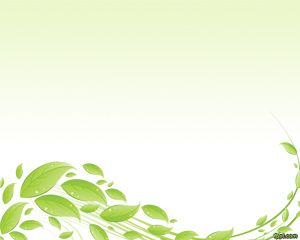 RECOMENDACIONES
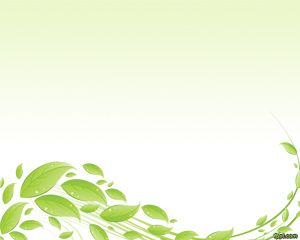 Difundir los resultados de esta investigación a la Parroquia y comunidades  para que conozcan la riqueza florística  que poseen y así sean actores directos de la conservación del bosque.
 
Realizar investigaciones que permitan abarcar mayor cantidad de transectos   y de bosque con el fin de obtener más información.  

Incentivar a la Comuna Pasto  la Esperanza para que realice estudios concretos en este sector con el propósito  de frenar la ampliación de la frontera agrícola y preservar la biodiversidad.

Realizar medidas de control para erradicar la extracción ilegal de madera ya sea con fines comerciales o domésticos.
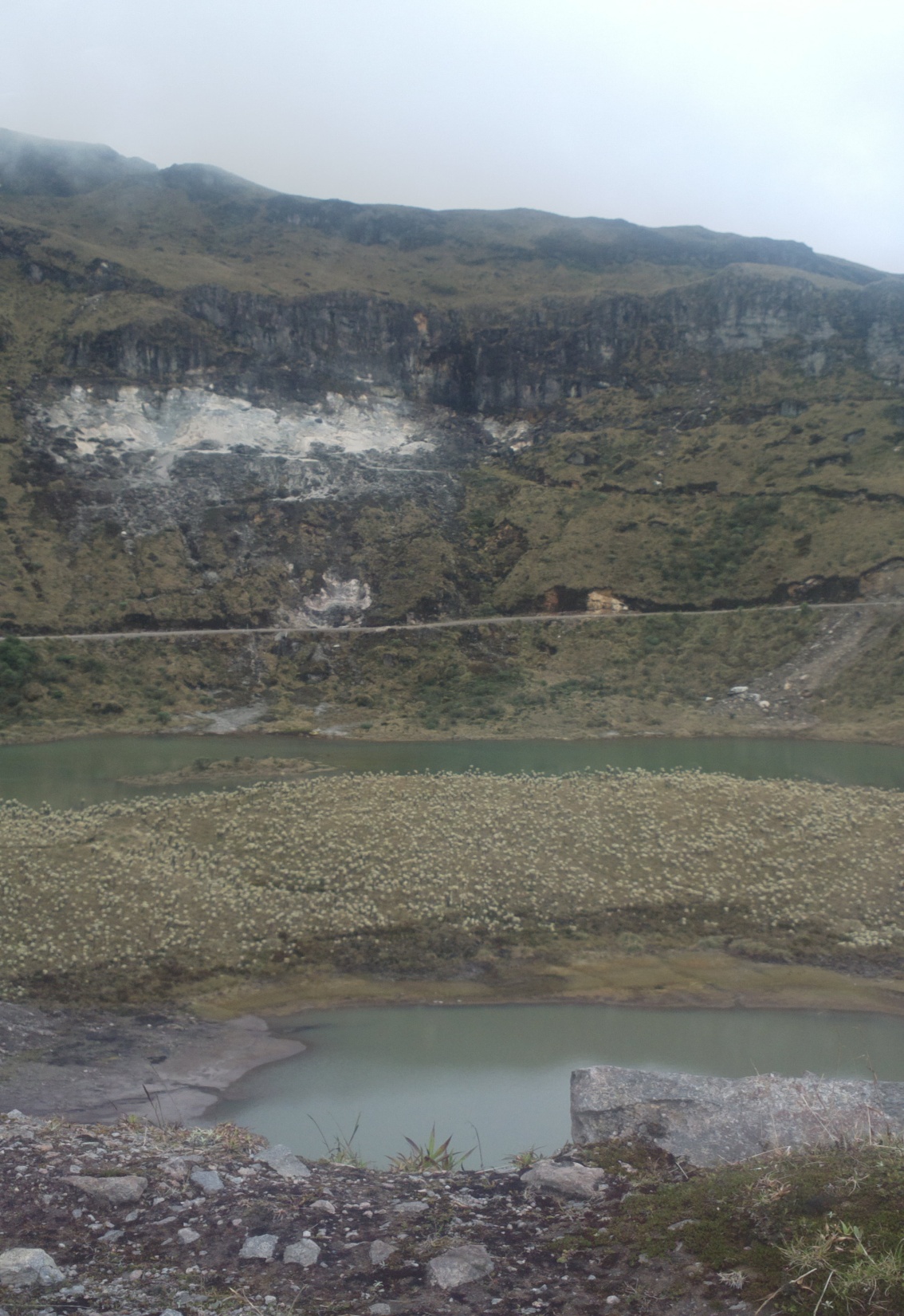 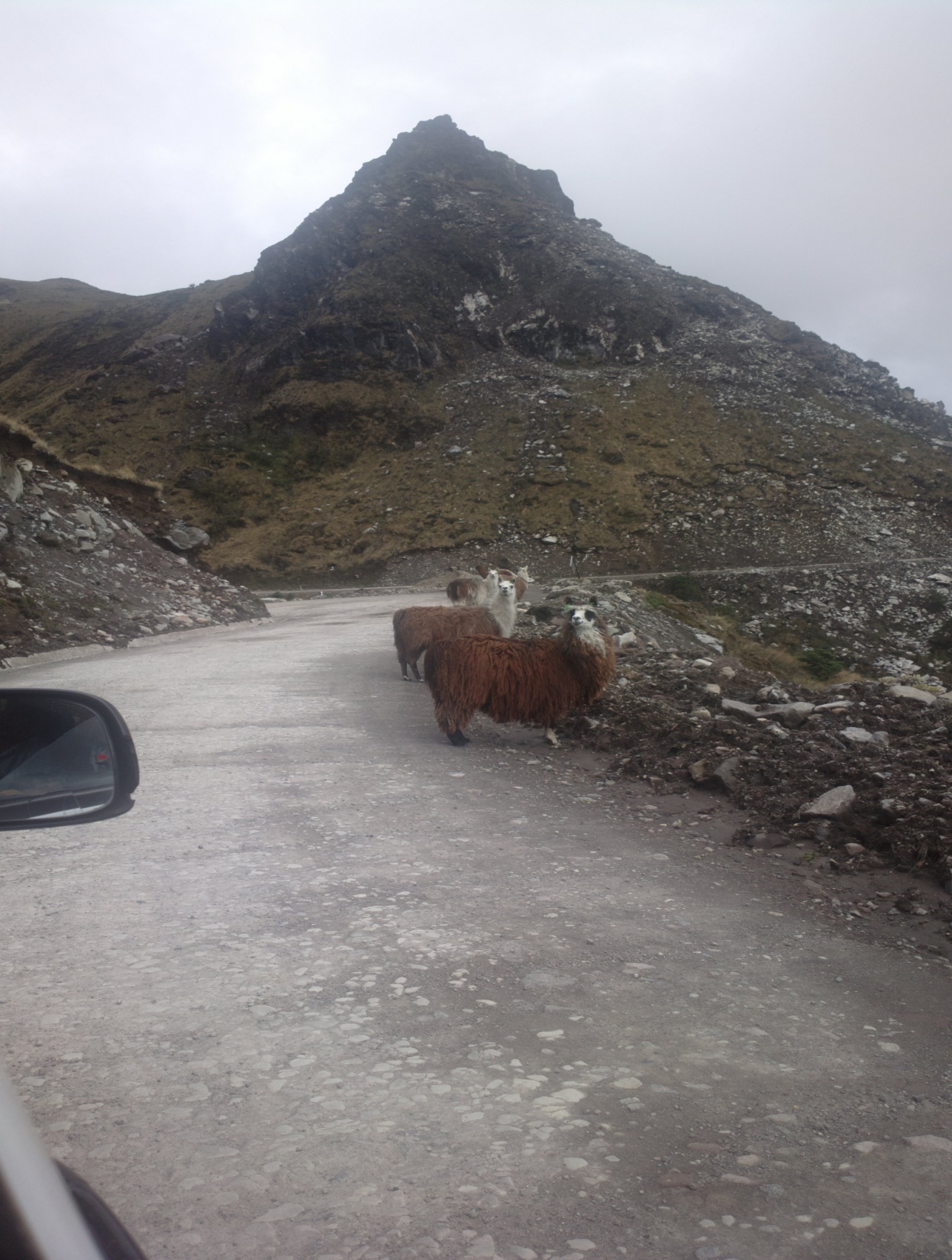 GRACIAS